Открытый урок по физике по теме «Давление в жидкости» 7 класс
Автор: учитель физики Панькина Татьяна Викторовна
ФИЗИЧЕСКИЙ ОКЕАН
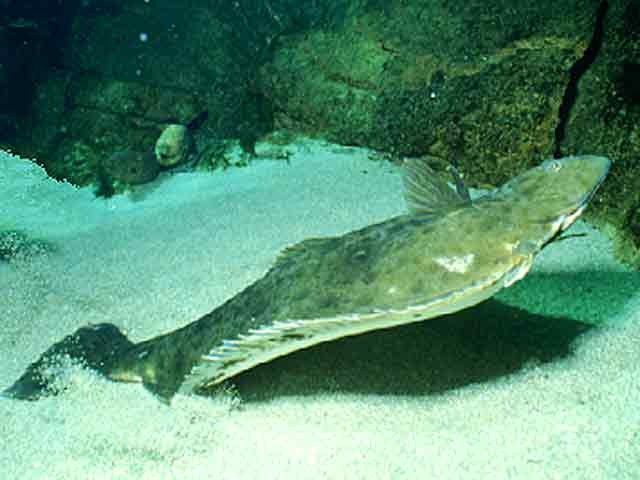 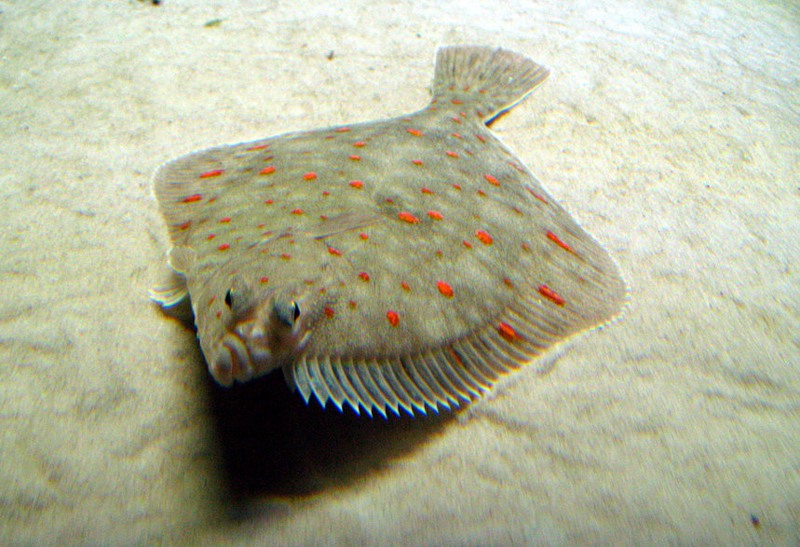 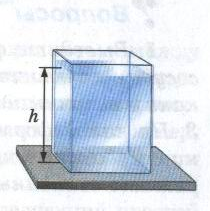 Одинаковое ли давление оказывает жидкость на  дно сосуда
1
2
3
да
Давление жидкости на дно первого сосуда наименьшее
ртуть
керосин
вода
1             2             3
нет
В два цилиндрических сосуда разной формы налита вода равной массы. 
Одинаково ли давление на дно сосудов
нет
В сосуде с керосином два отверстия  закрыты резиновыми плёнками.
Резиновые плёнки будут одинаково  прогнуты?
нет
В сосуде с молоком, имеющем форму , указанную на рисунке, два одинаковых отверстия закрыты тонкой резиновой пленкой. Резиновые пленки в отверстиях сосуда будут прогнуты одинаково?
да
Упр.15 №1
6 000 Па
4 800 Па
81 600 Па
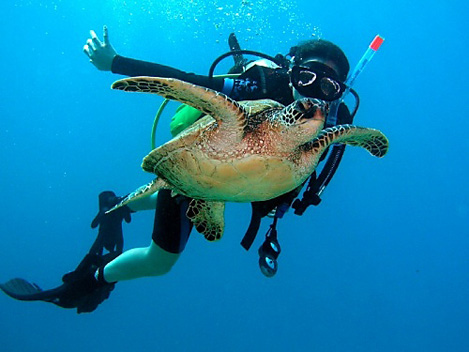 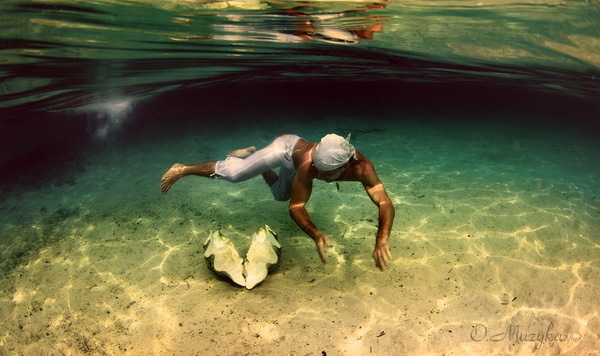 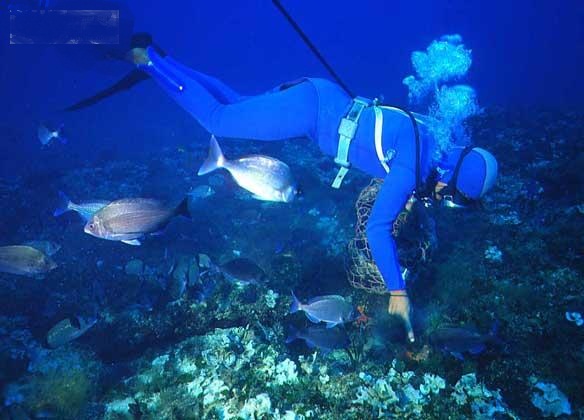 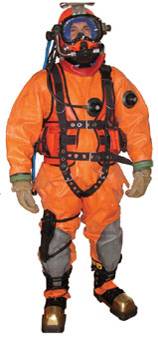 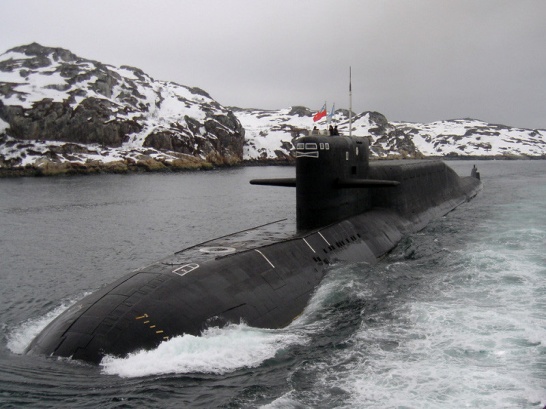 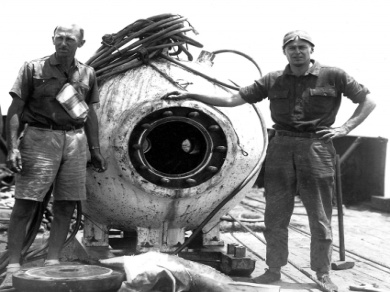 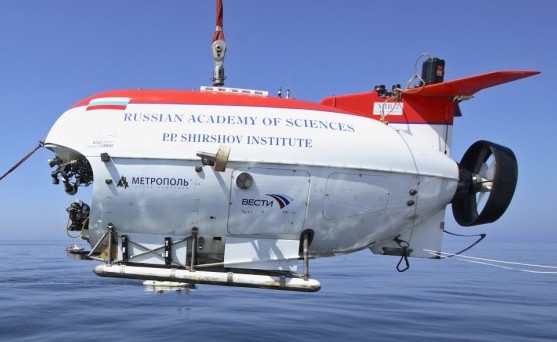 Королевский пингвин
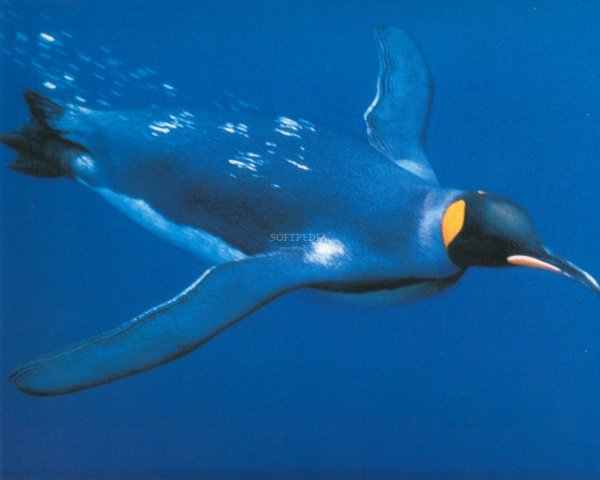 Домашнее задание
§ 37, § 38, упр. 15 (2)